КРАТКАЯ ПРЕЗЕНТАЦИЯ ОБРАЗОВАТЕЛЬНОЙ ПРОГРАММЫДОШКОЛЬНОГО ОБРАЗОВАНИЯ
Муниципального бюджетного дошкольного образовательного учреждения «Детского сада  комбинированного вида №28 «Колокольчик»
Режевского городского округа
ОБРАЗОВАТЕЛЬНАЯ ПРОГРАММА ДОШКОЛЬНОГО ОБРАЗОВАНИЯ РАЗРАБОТАНА В СООТВЕТСТВИИ С:
Федеральной
образовательной программой дошкольного
образования
(далее – ФОП ДО).
Федеральным государственным образовательным
стандартом дошкольного образования
(далее – Стандарт)
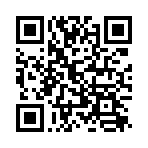 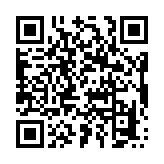 Цель Программы: разностороннее развитие ребенка на основе духовно-нравственных ценностей российского народа, исторических и национально-культурных традиций
Программа реализуется в группах общеразвивающей направленности, как программа психолого-педагогической поддержки, позитивной социализации и индивидуализации, развития личности детей дошкольного возраста и определяет комплекс основных характеристик дошкольного образования.
 
 
 Реализуется в течение всего периода пребывания детей в детском саду от 2-х лет до прекращения образовательных отношений.
Программа состоит из двух частей:
Вариативная часть
(часть, формируемая участниками образовательных
отношений – занимает 40%
Обязательная часть
(занимает 60% от её общего объёма)
Обязательная часть представлена:
Федеральной образовательной     программой     дошкольного образования (ФОП ДО) – утверждена Приказом Министерства просвещения Российской федерации № 1028 от 25 ноября 2022г.
 
Реализуется педагогическими работниками ДОУ во всех помещениях и на территории детского сада, со всеми детьми ДОУ.
Вариативная часть
Образовательная  программа дошкольного образования
«СамоЦвет»
дополняет содержание образовательных областей

Реализуется педагогическими работниками ДОУ в форме игровых культурных практик на прогулке, со всеми детьми ДОУ
ПЛАНИРУЕМЫЕ РЕЗУЛЬТАТЫ ОСВОЕНИЯ ПРОГРАММЫ
к 3 годам                к 4 годам                  к 5 годам
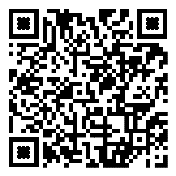 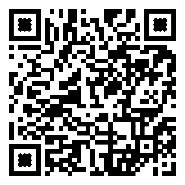 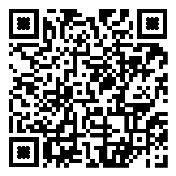 к 6  годам              к 7  годам
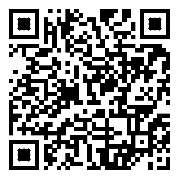 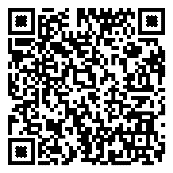 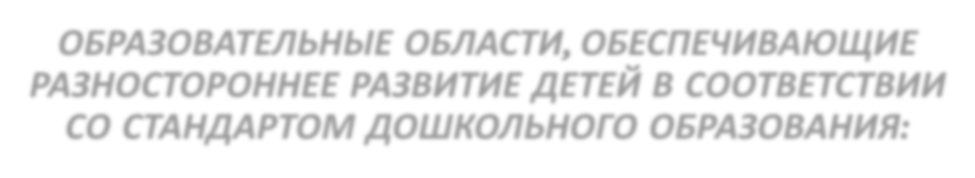 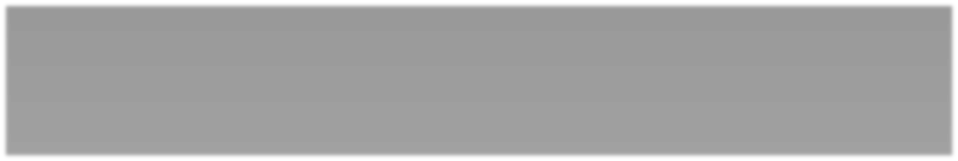 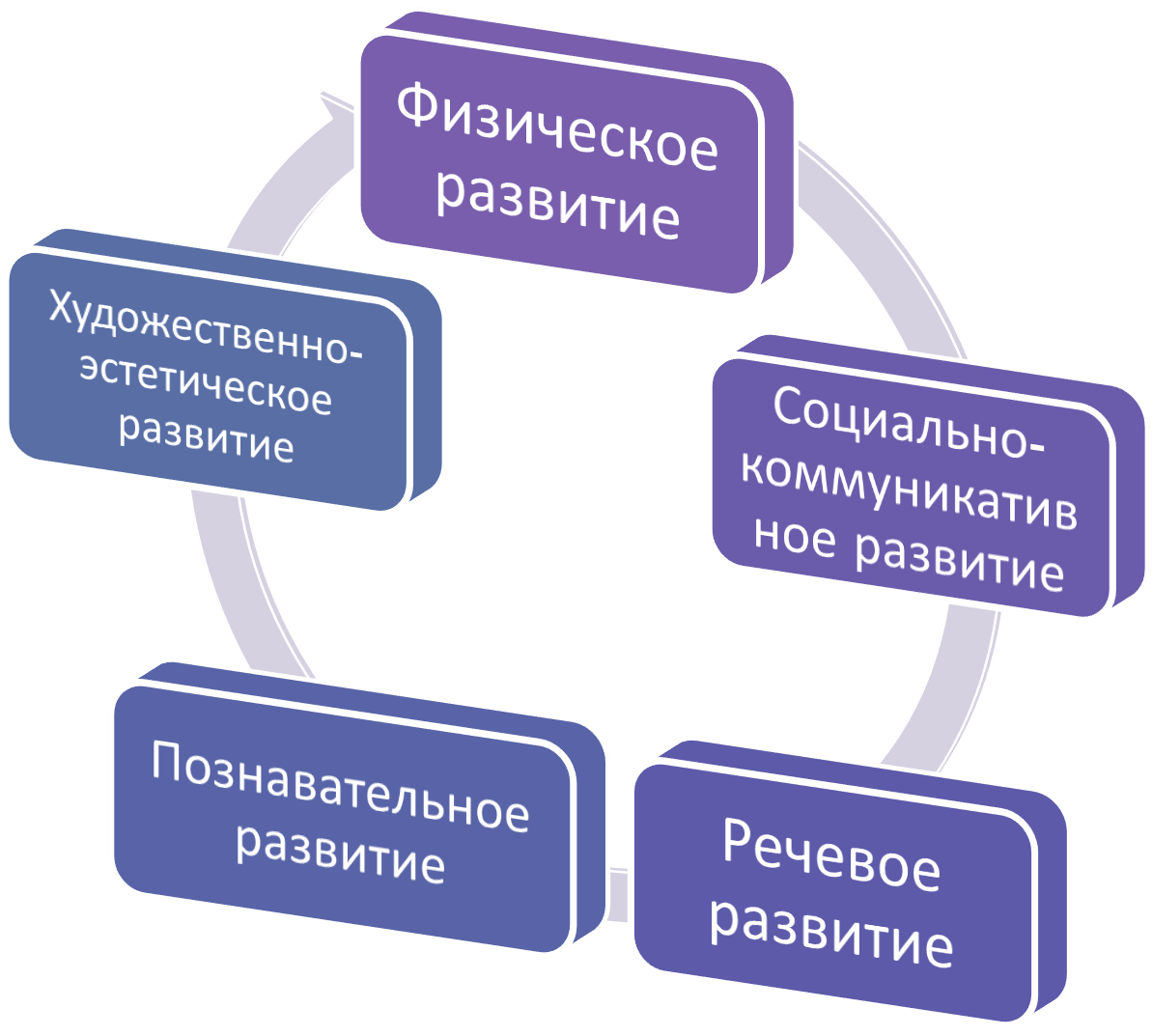 ОБРАЗОВАТЕЛЬНЫЕ ОБЛАСТИ, ОБЕСПЕЧИВАЮЩИЕ 
РАЗНОСТОРОННЕЕ РАЗВИТИЕ ДЕТЕЙ В   СООТВЕТСТВИИ СО СТАНДАРТОМ  ДОШКОЛЬНОГО ОБРАЗОВАНИЯ:
ОБРАЗОВАТЕЛЬНЫЕ ОБЛАСТИ, ОБЕСПЕЧИВАЮЩИЕ РАЗНОСТОРОННЕЕ РАЗВИТИЕ ДЕТЕЙ В СООТВЕТСТВИИСО СТАНДАРТОМ ДОШКОЛЬНОГО ОБРАЗОВАНИЯ:
РАБОЧАЯ ПРОГРАММА ВОСПИТАНИЯ
Цель:
1.Инвариантная (базовая):
       Личностное развитие каждого ребёнка с учётом его индивидуальности и создание условий для позитивной социализации детей на основе традиционных ценностей российского общества.
2. Вариативная (определённая ДОУ)
воспитание  духовно-нравственных и социокультурных ценностей, принятия и уважения ценности семьи.
ВЗАИМОДЕЙСТВИЕ С СЕМЬЯМИ ОБУЧАЮЩИХСЯ:
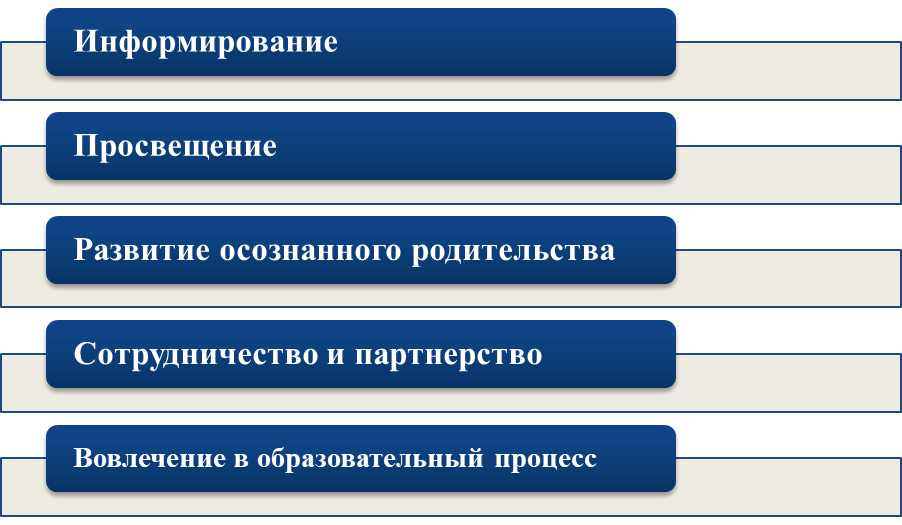 ЗАДАЧИ ВЗАИМОДЕЙСТВИЯ С РОДИТЕЛЯМИ:
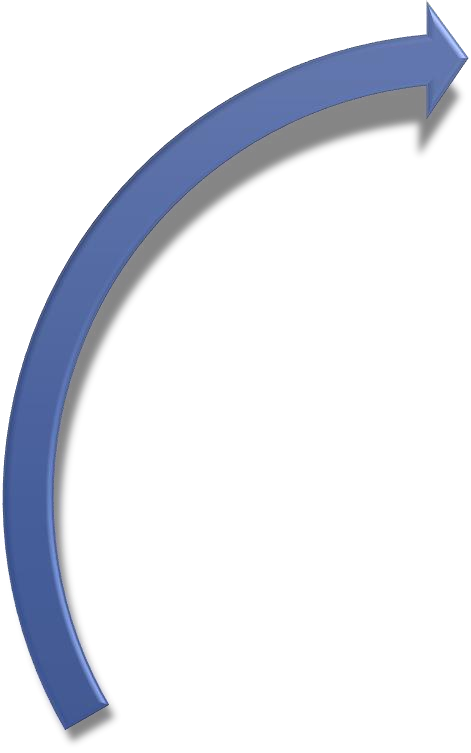 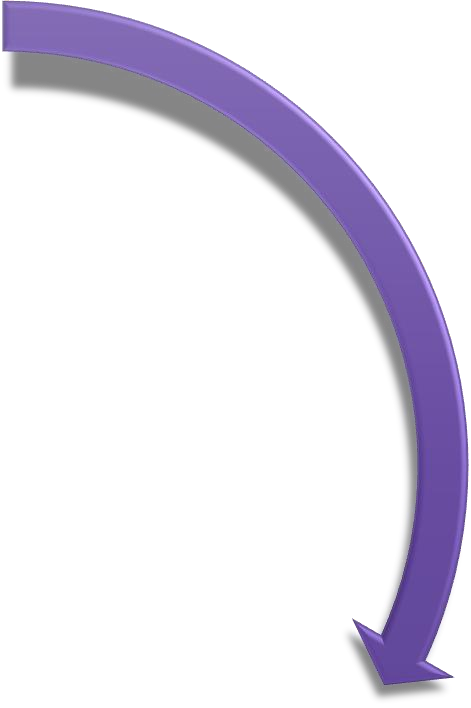 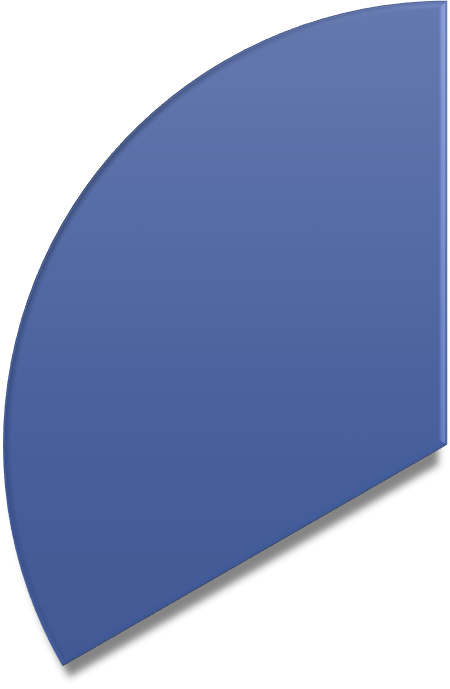 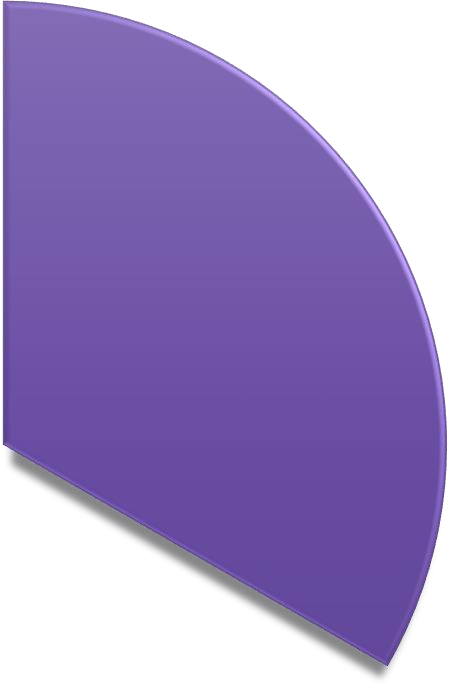 Просвещение
Диагностика
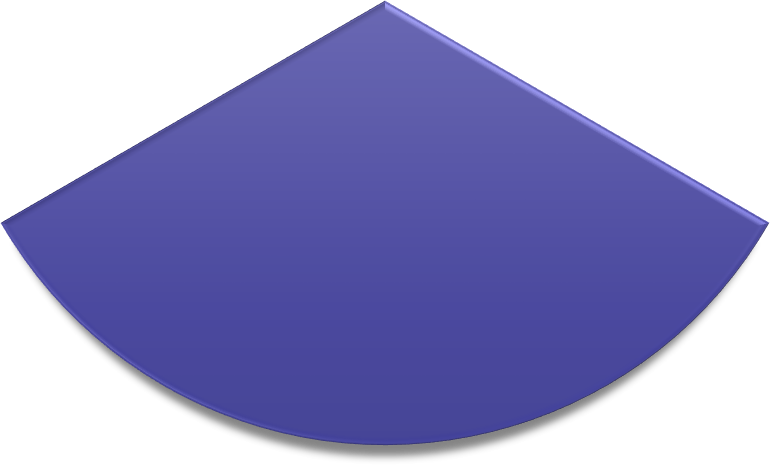 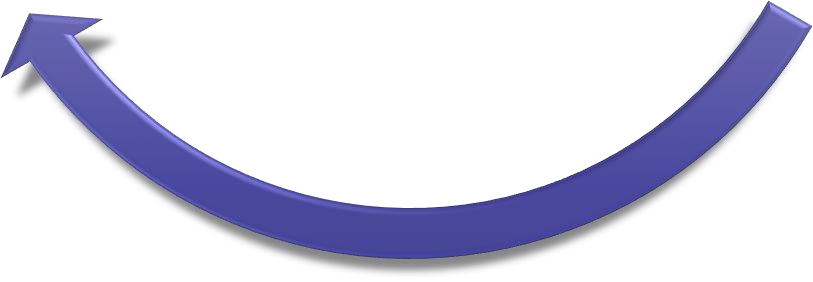 Консультирование
НАПРАВЛЕНИЯ ВЗАИМОДЕЙСТВИЯ: